Урок математики в 1 «В» классе
Каждый год 12 апреля в нашей
стране отмечается 
День космонавтики 
в ознаменование
 первого полёта 
человека в космос.
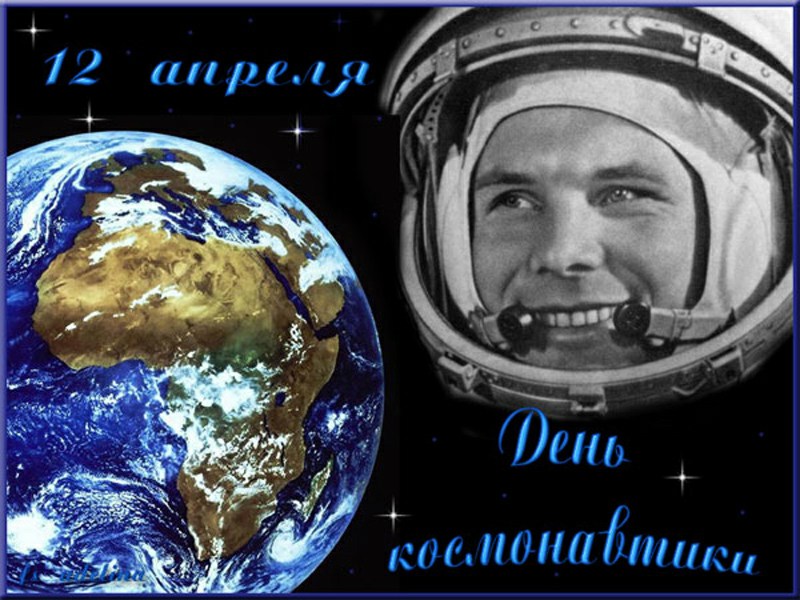 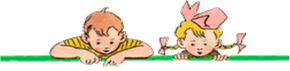 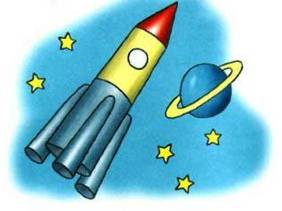 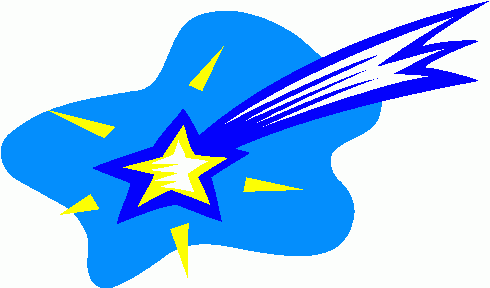 Назови пропущенные числа
20,…,18,17,…,…,…,13,…,11,…,9,…,…,6,…,…,…,…,1
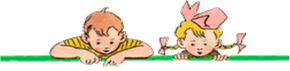 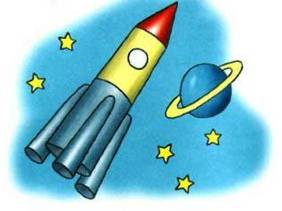 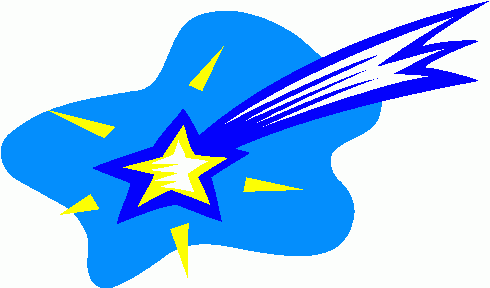 Цель урока:
Закреплять знания об изученных числах от 0 до 20.
Минутка чистописания
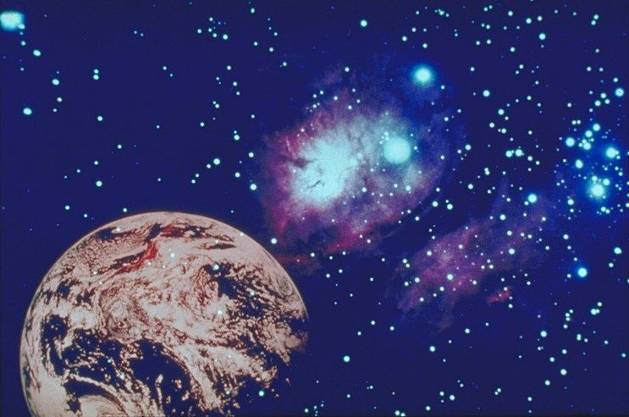 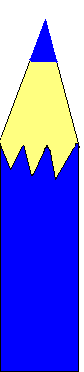 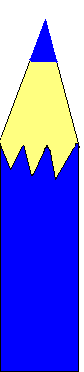 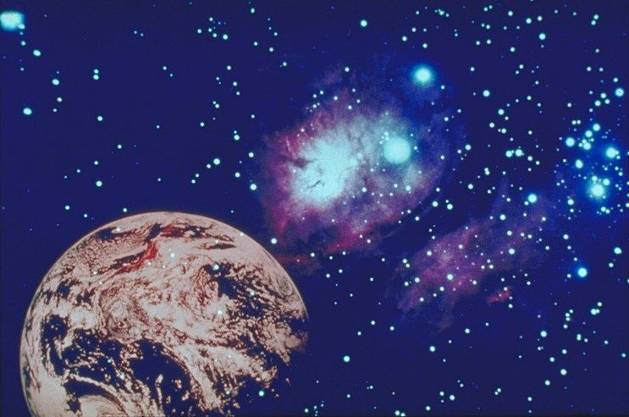 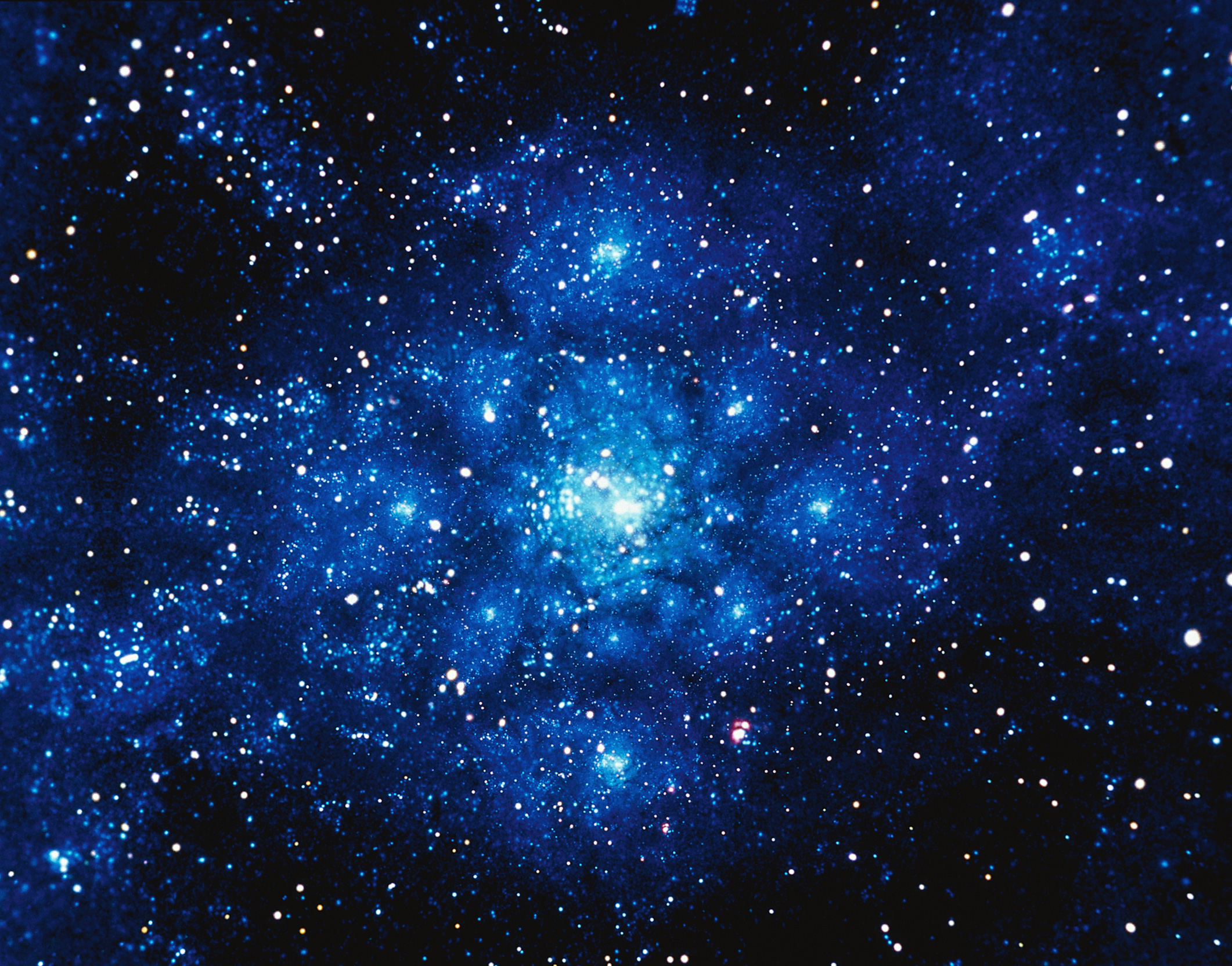 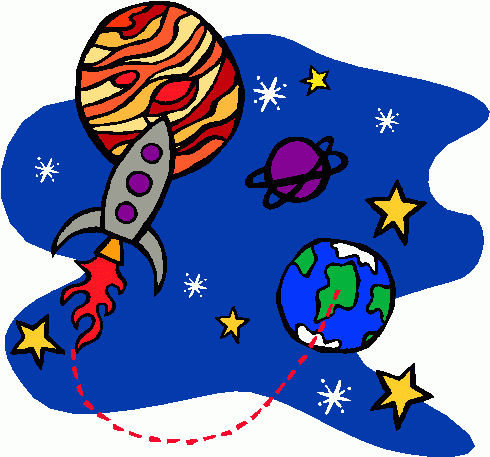 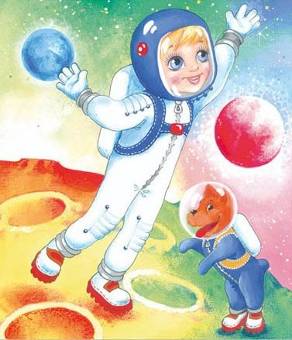 Числовые звездочки
15
19
12
13
10
17
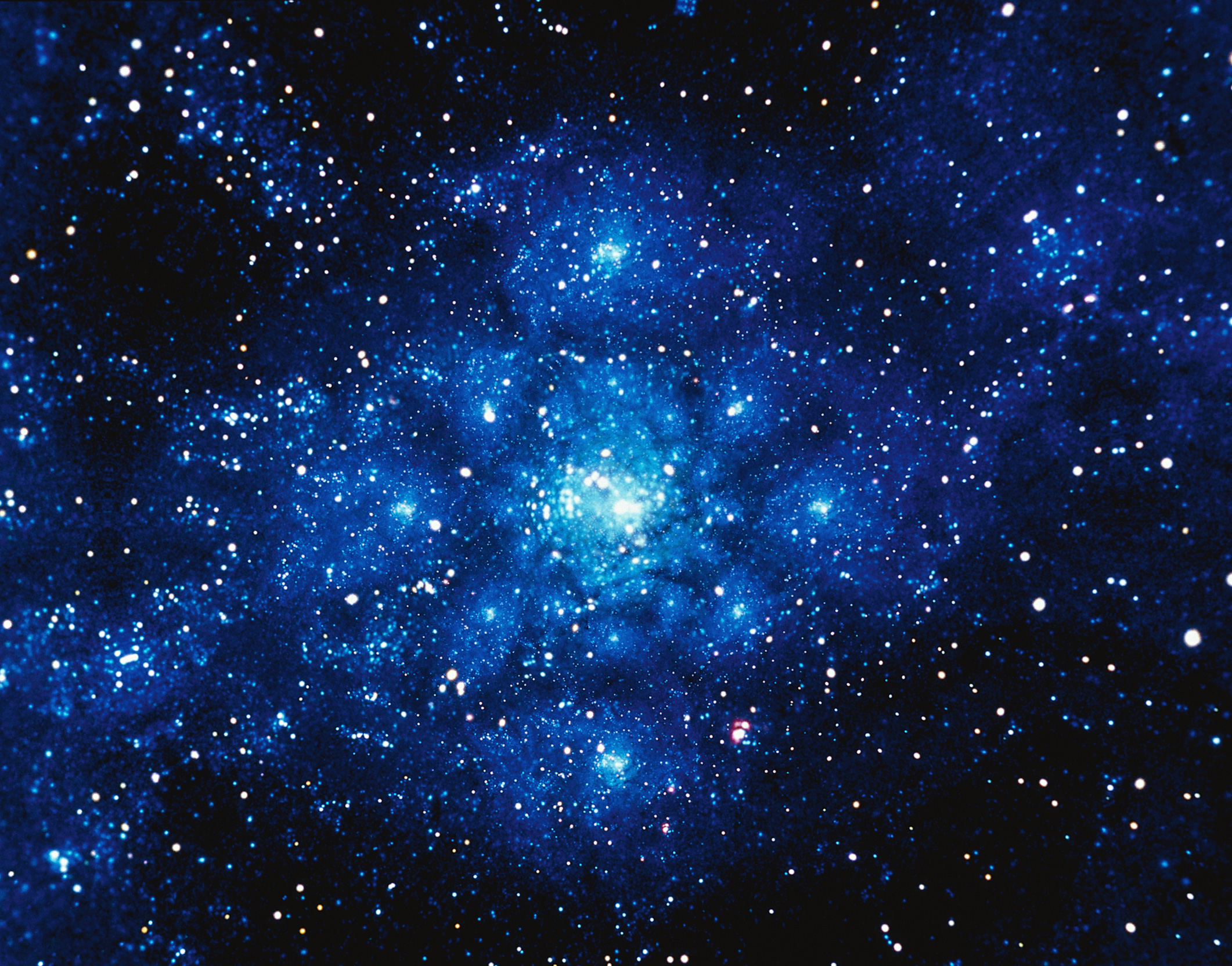 Сравнение чисел.
10 <  12

  12 >  10

  20 =  20

   10       12       20
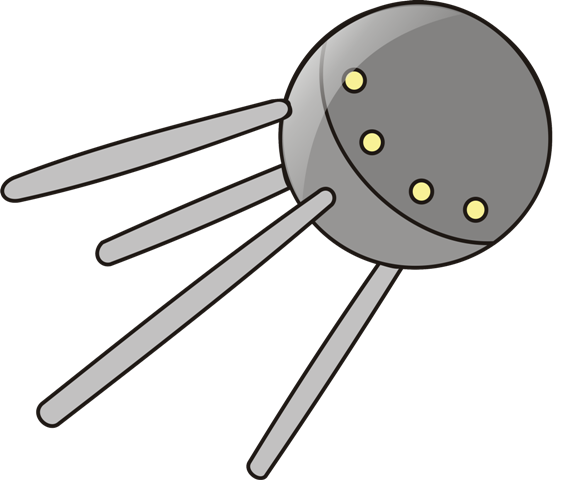 Выполните задание в учебнике стр.65 номер 6
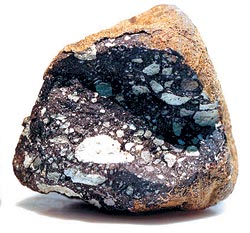 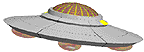 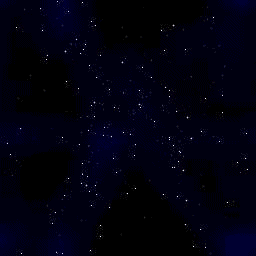 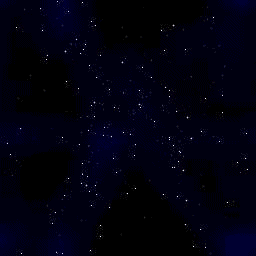 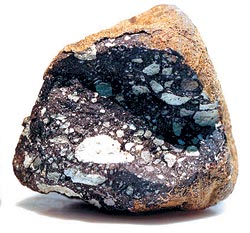 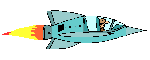 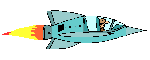 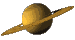 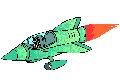 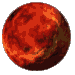 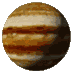 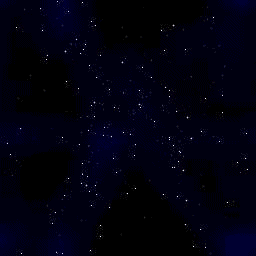 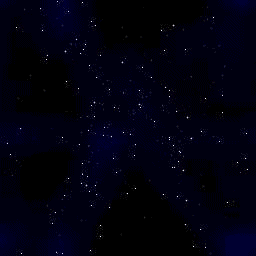 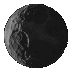 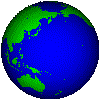 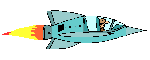 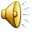 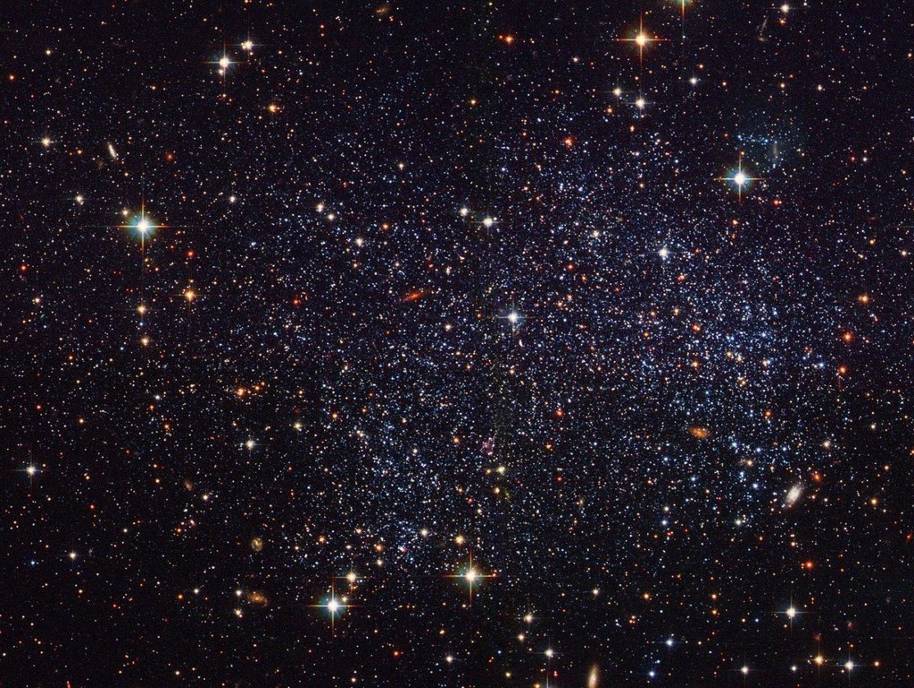 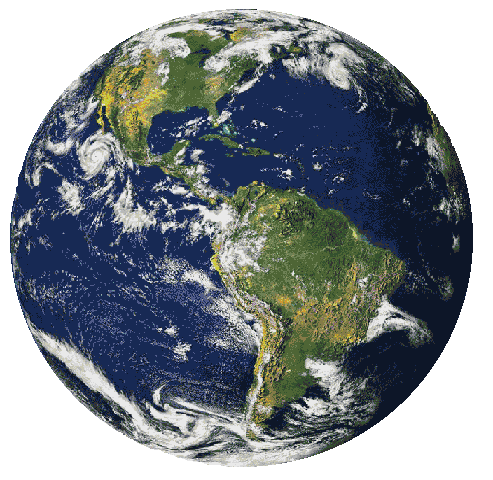 Первое звено  - на 2 см меньше, чем второе, второе звено - 5 см, третье звено - на 3 см больше, чем первое.
Задача
Петя увидел в телескоп 9 созвездий, а Вася – на 3 меньше. Сколько созвездий увидел Вася?
Петя – 9 с.
Вася - ?, на 3 с. м.
9 - 3 = 6 (с.)
Задача
На планету Алокш высадились10 космонавтов. Затем – ещё 4. Сколько всего космонавтов высадилось на планету?
10 + 4 = 14 (к.)
Ответ: всего 14 космонавтов.
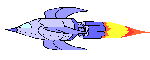 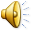 Ш К О Л А
А Л О К Ш
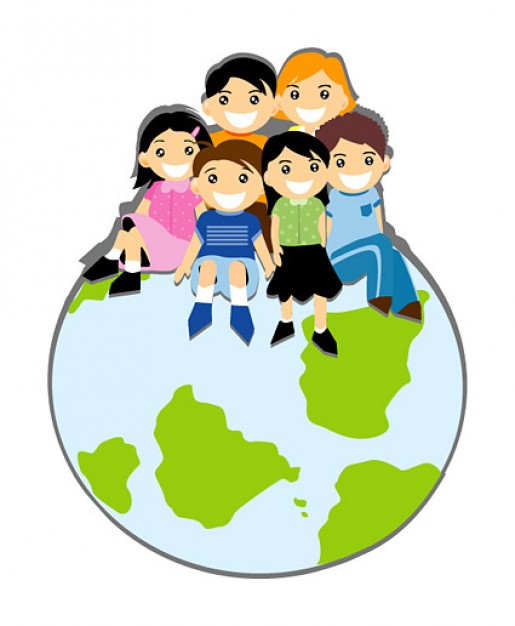 Спасибо за урок !